1,491 Miles from the nearest continent and home to just 300 people in one Village at the foot of an active Volcano!  Tristan da Cunha is the World’s most remote Island.
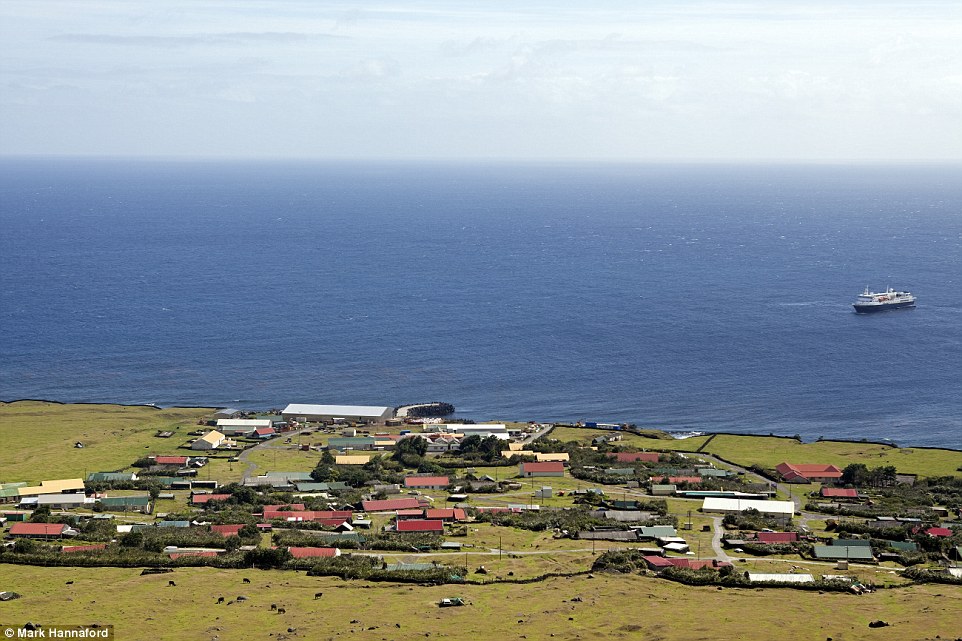 Snow Wardens
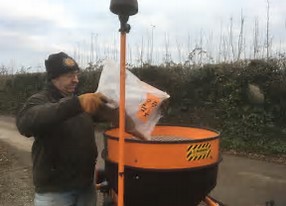 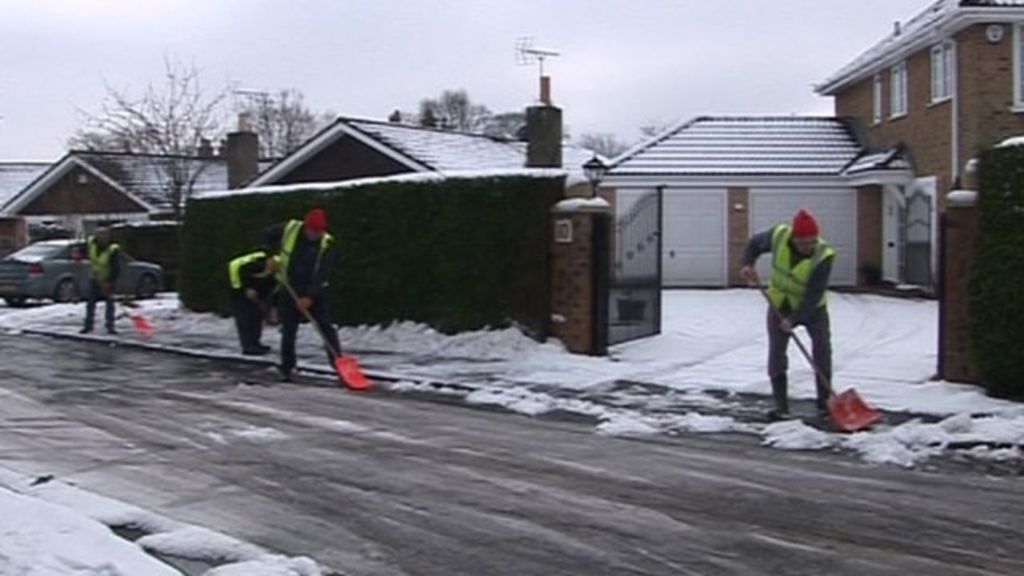 Road Wardens
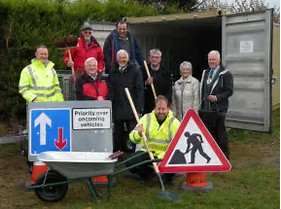 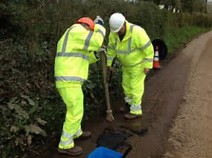 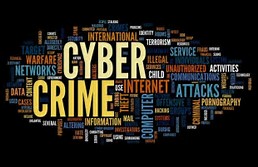 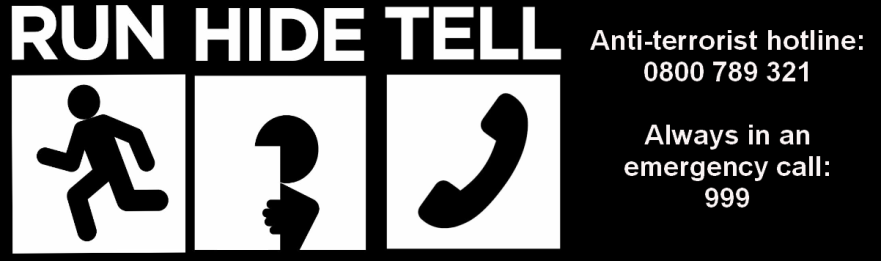 Community Strategy
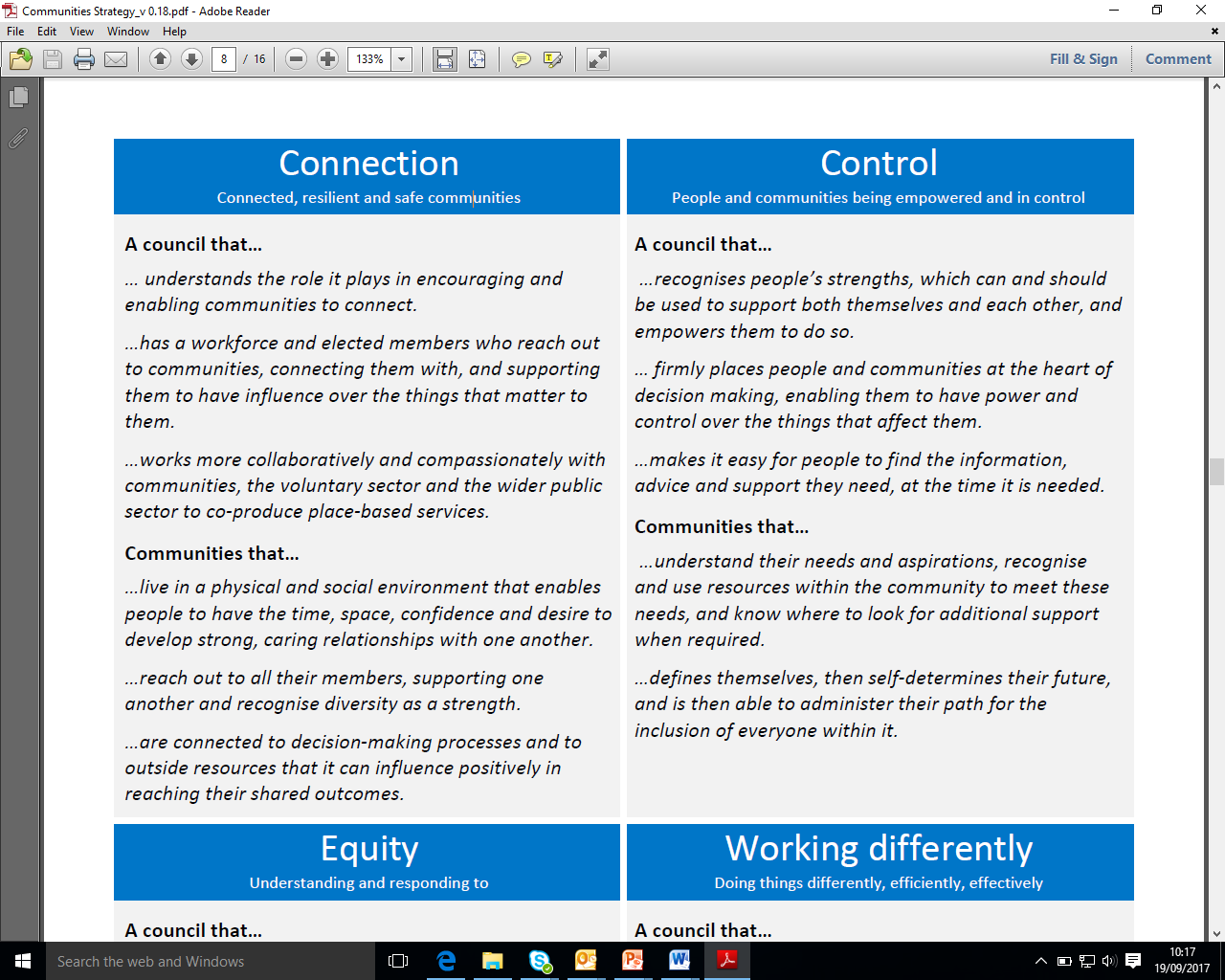 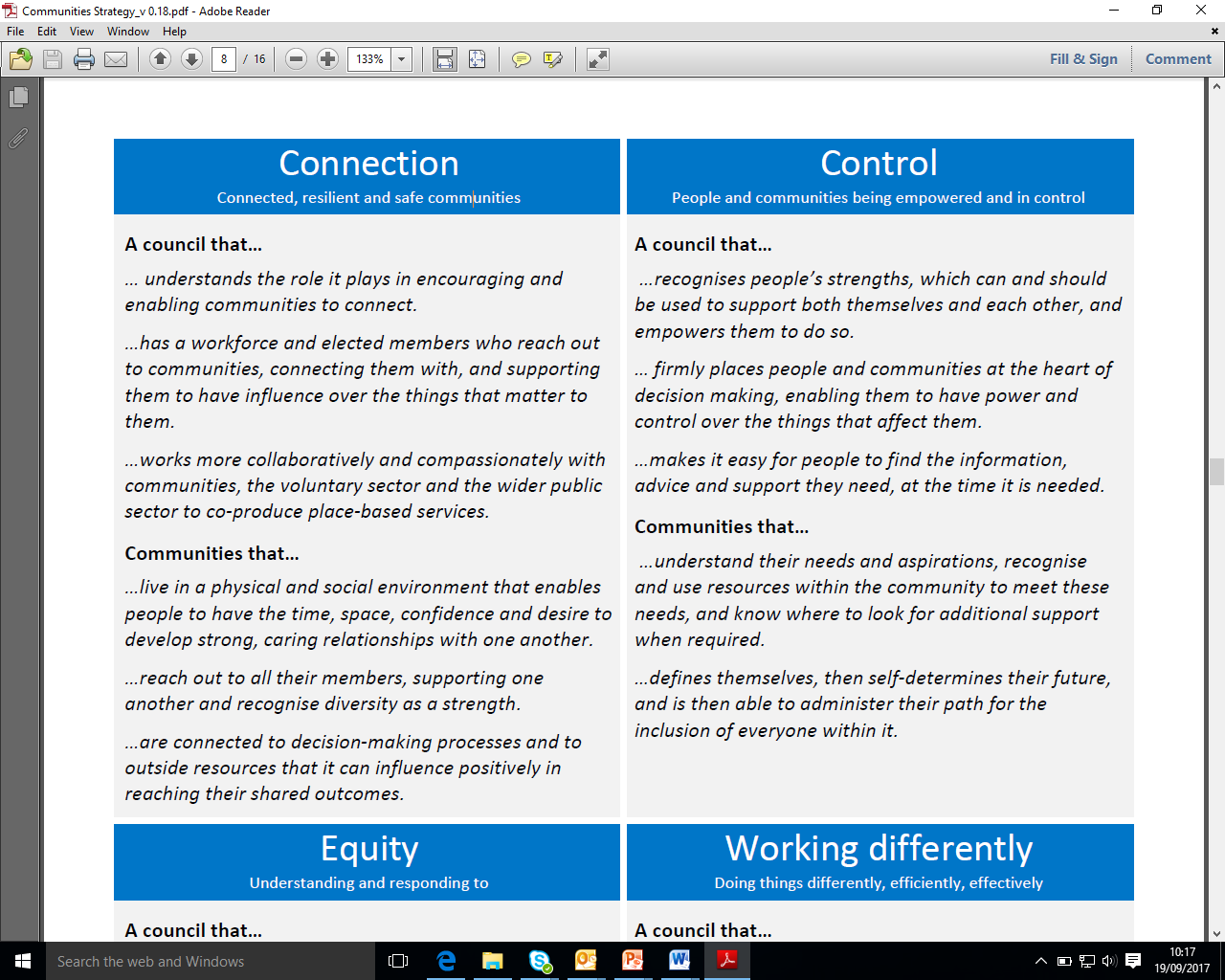 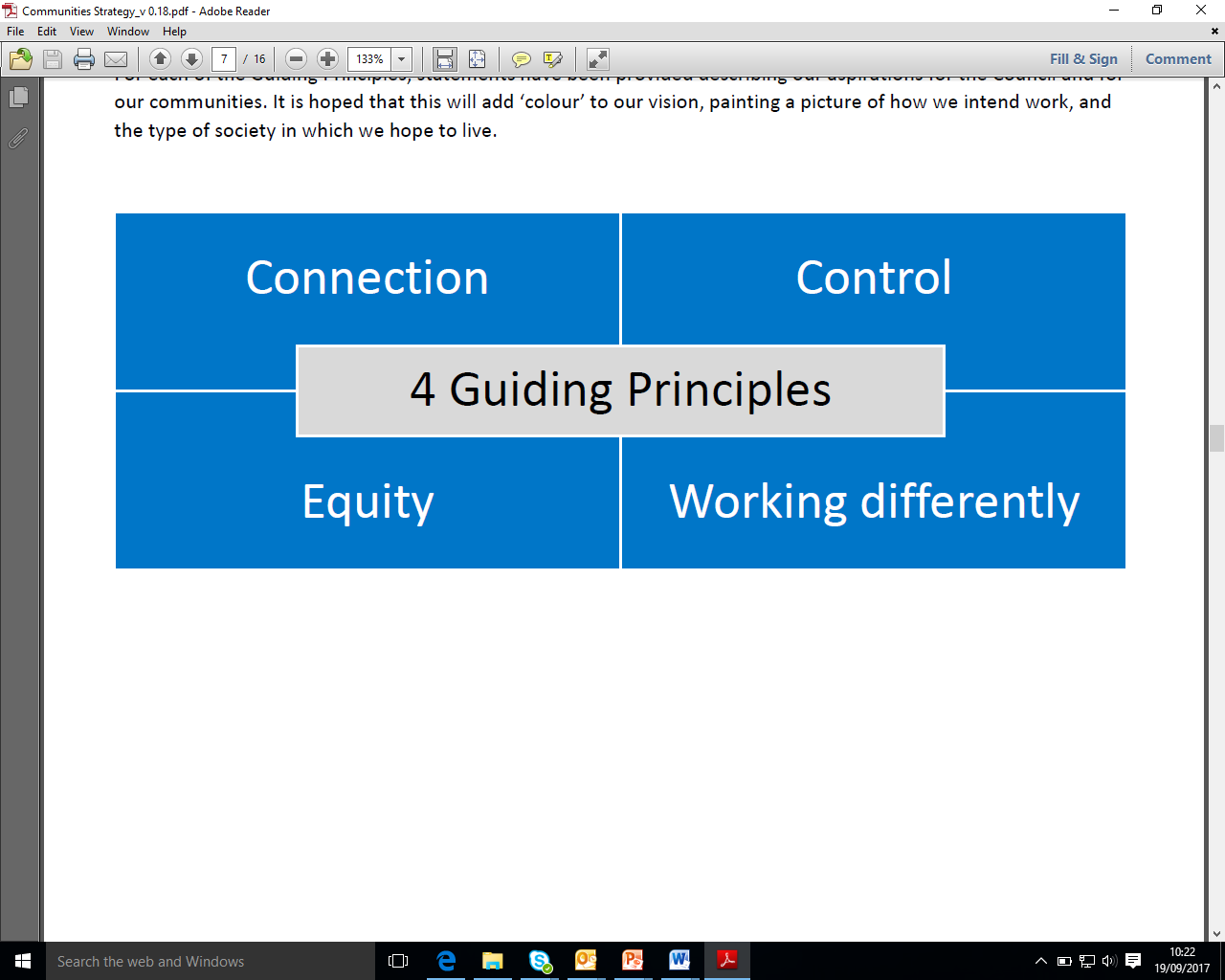 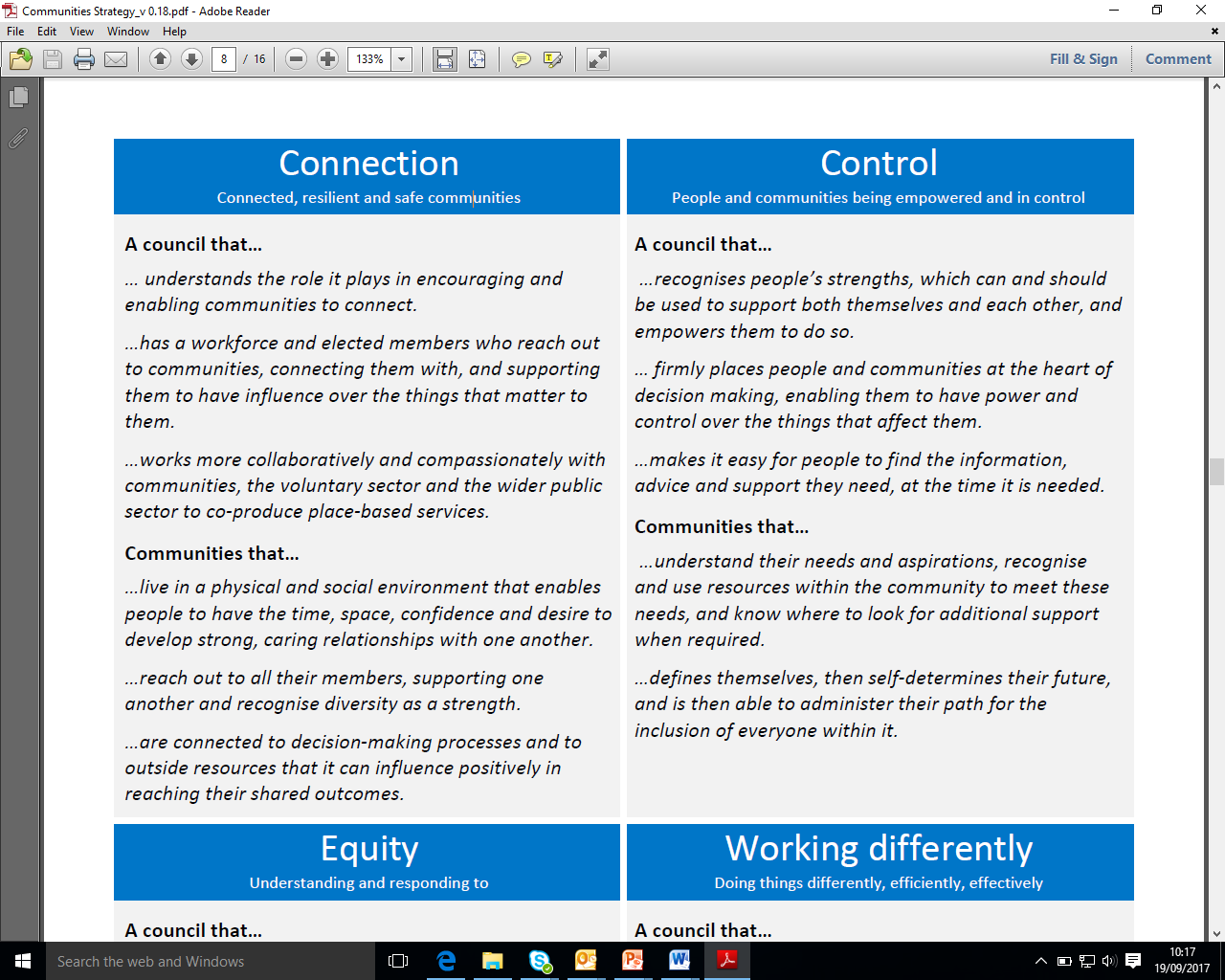 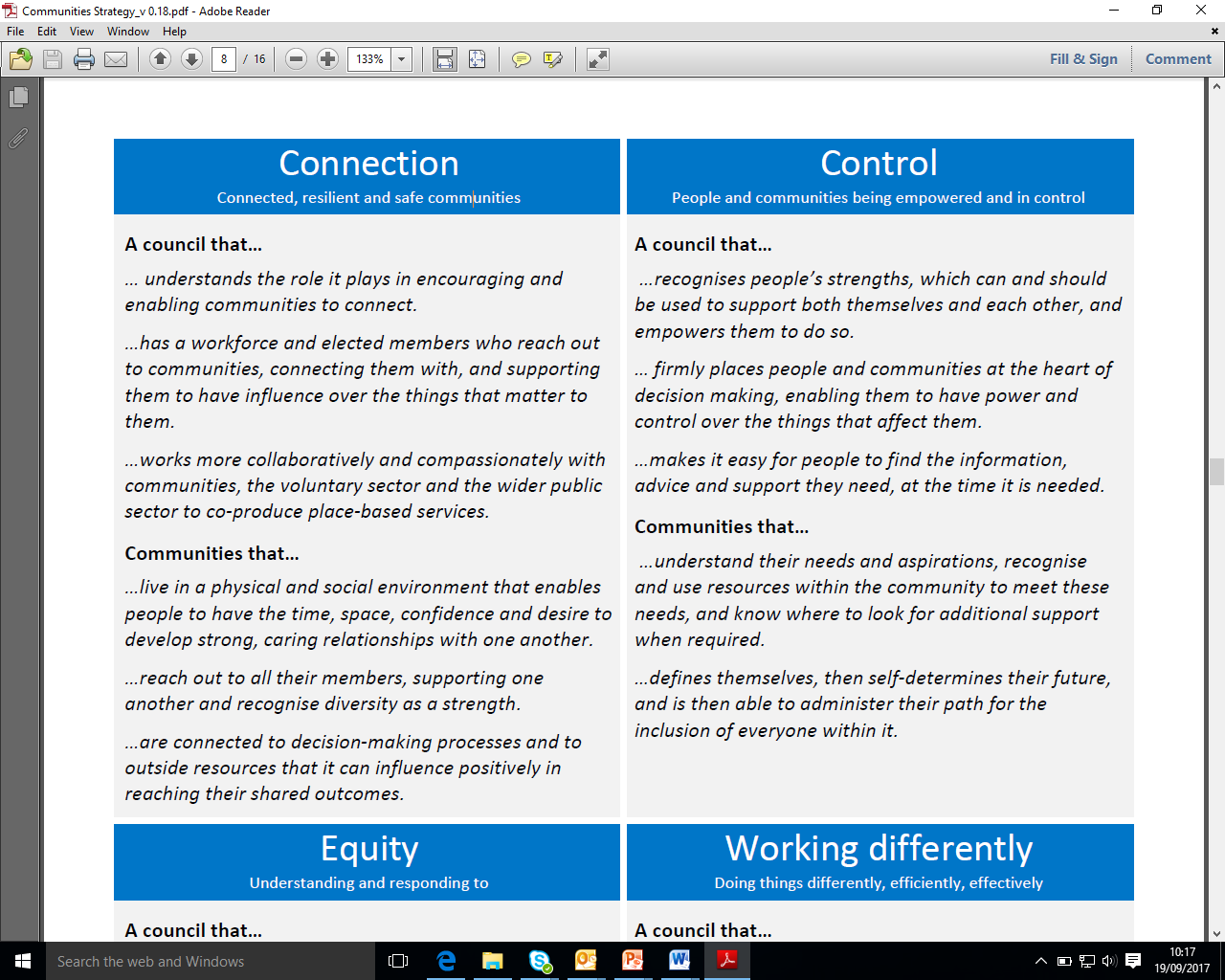 Community Strategy
Our vision for Devon’s communities to have “Flourishing people and communities that are strong, kind,
compassionate and safe.”
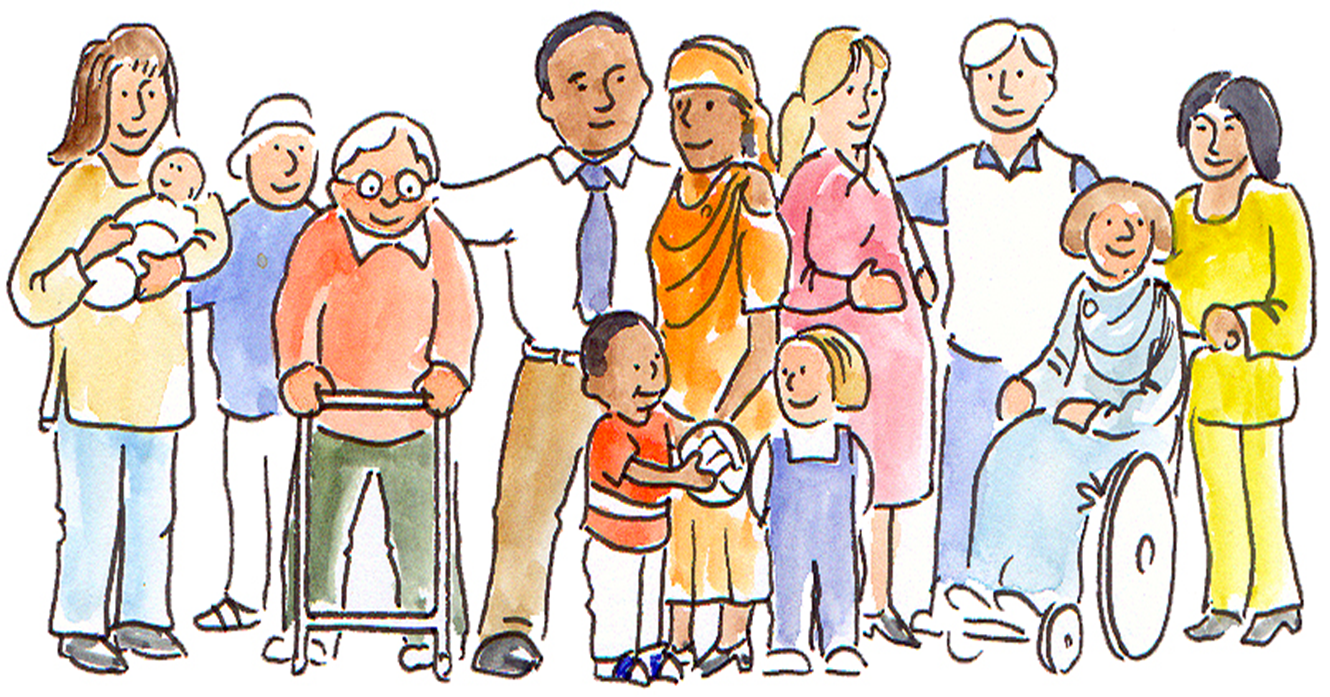